Equipment
Refractometer
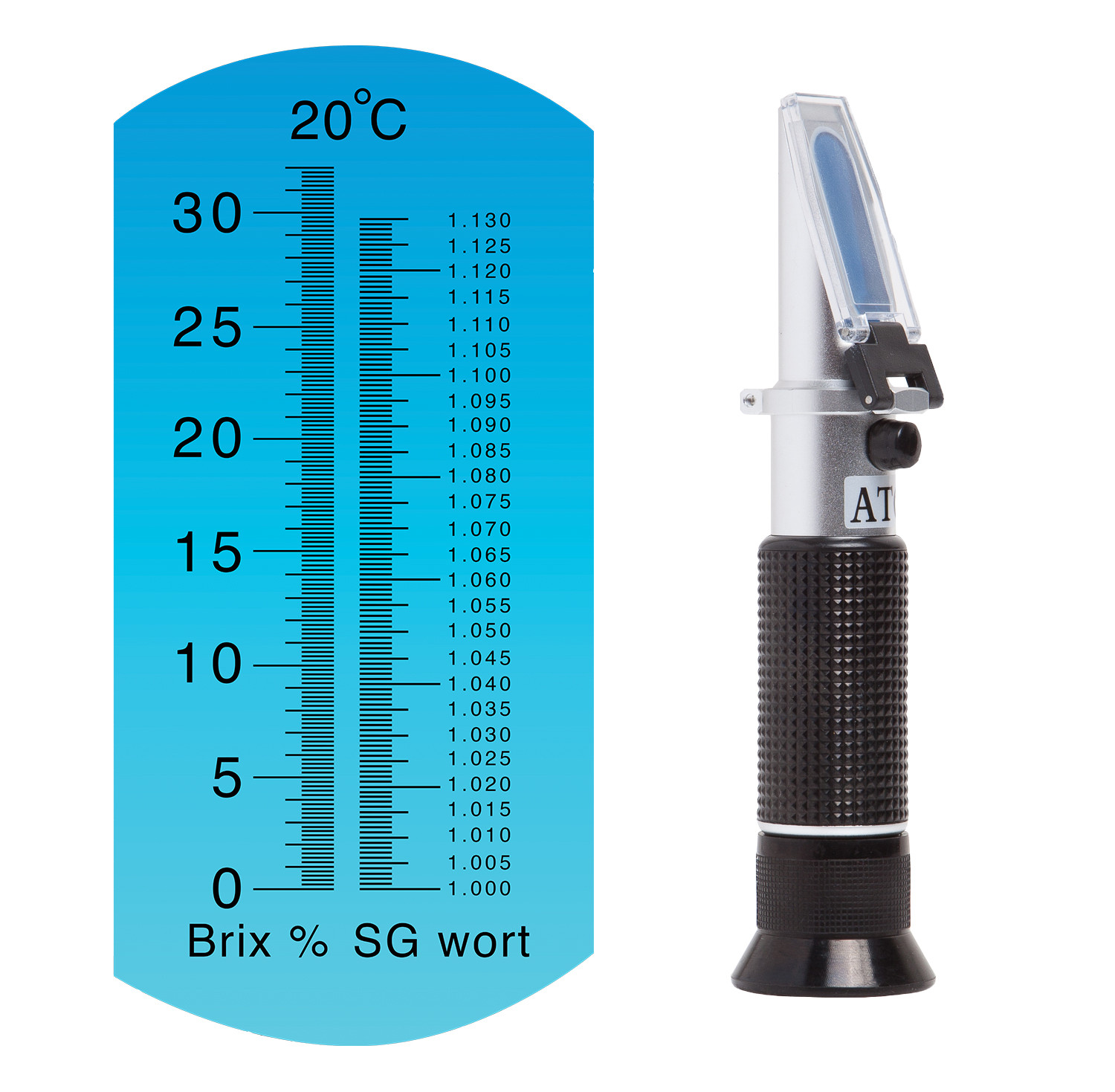 Secchi Disk
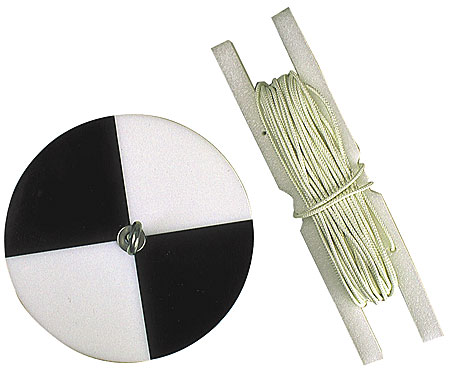 Water Meter
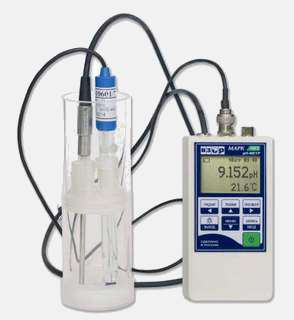 Bottom Dredges
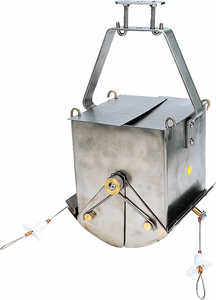 Fish Measuring Board
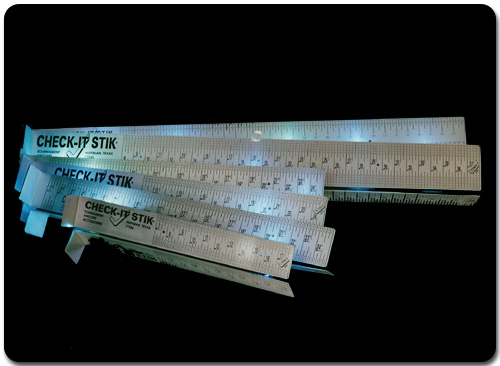 Plankton Net
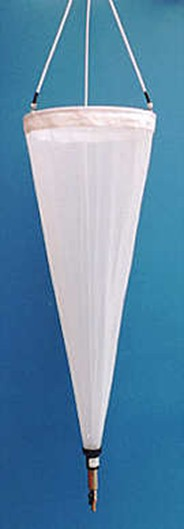 Seines
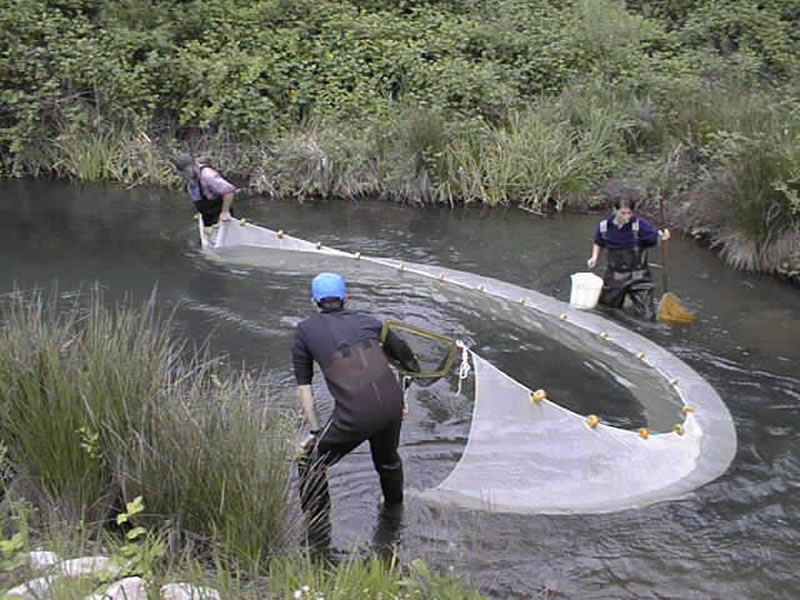 Sieves
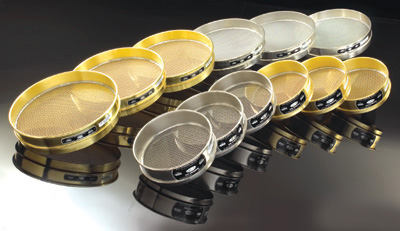 Animal Tags
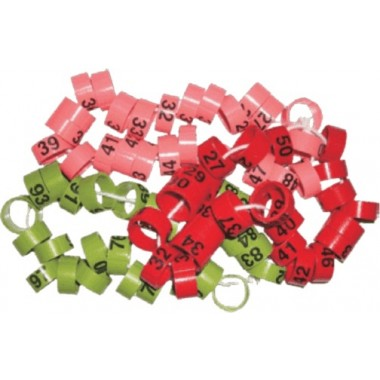 Mammal Trap
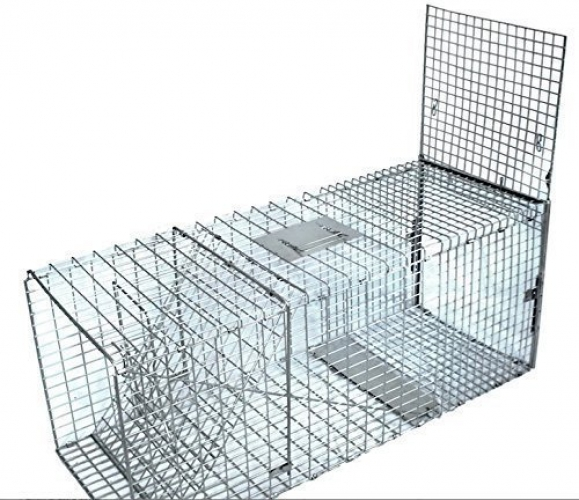 Reptile Stick
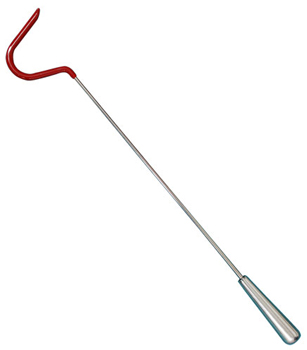 Radio Telemetry Unit
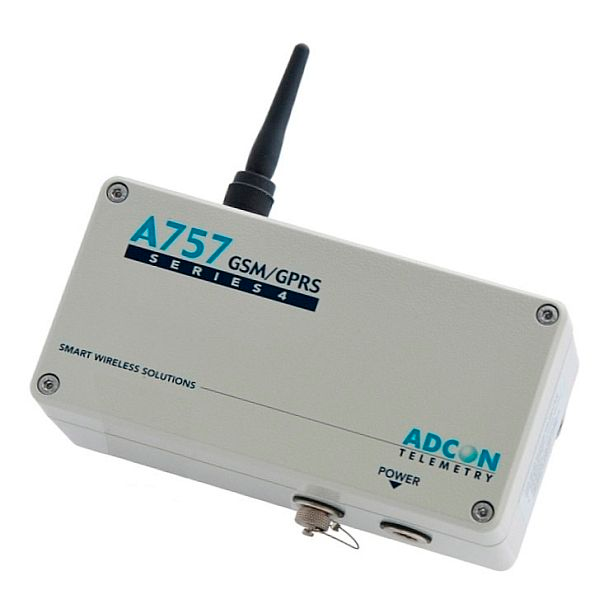 Wind Speed Meter
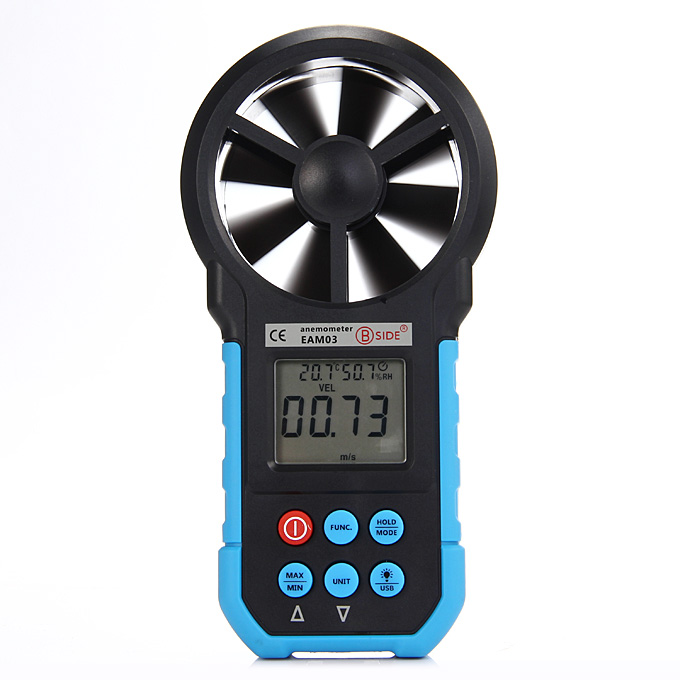 Barometer
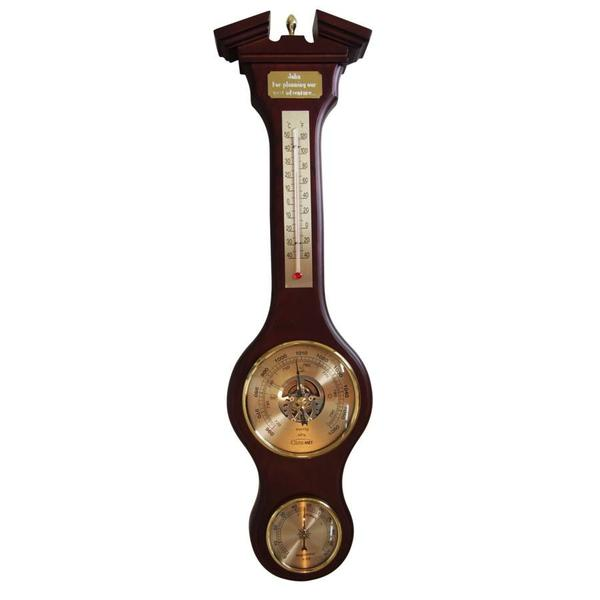 Abney Level
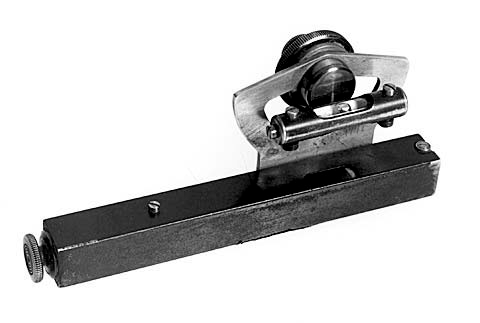 Push Probe
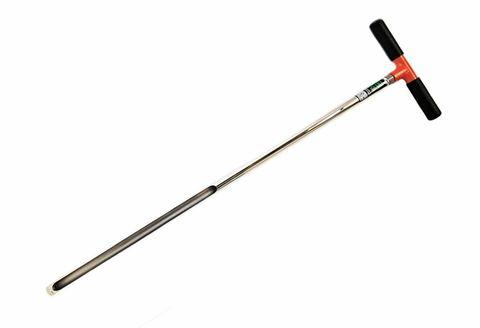 Soil Auger
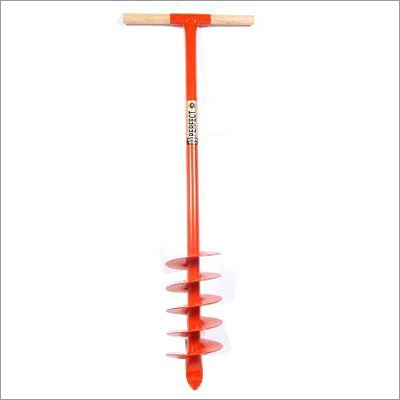 Soil Color Book
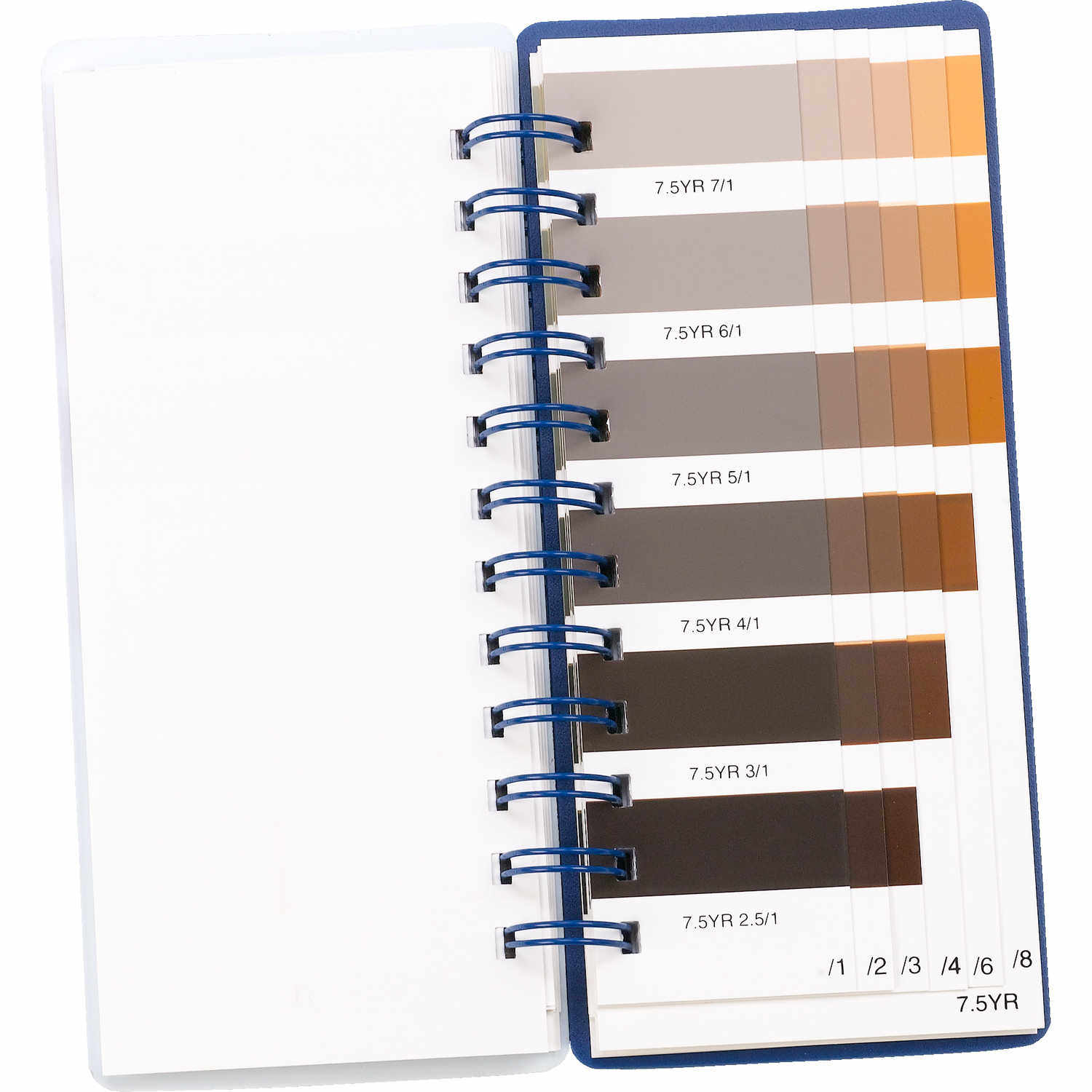